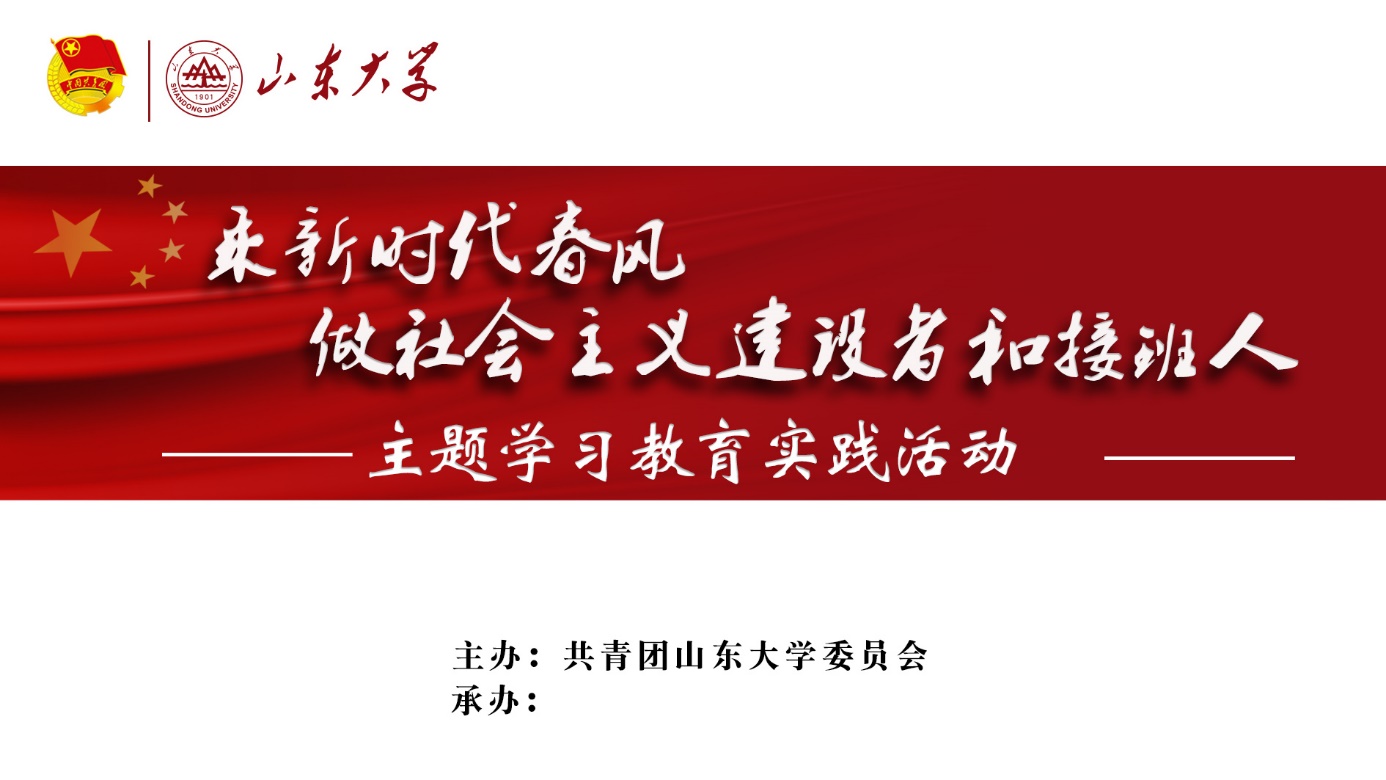 *****校区专场
山东大学**学院团委